REGIONÁLNÍ SEMINÁŘ OP TAK
HRADEC KRÁLOVÉ 

pořádaný Sekcí ekonomiky, fondů EU a zakladatelských činností
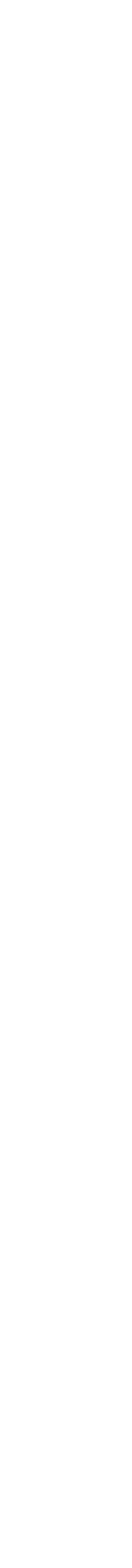 Hotel Grand
Československé armády 295
500 03 Hradec Králové
02. 04. 2025
10:00 - 15:00 hod.
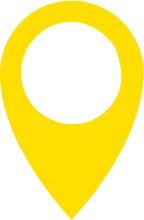 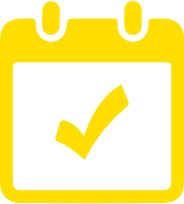 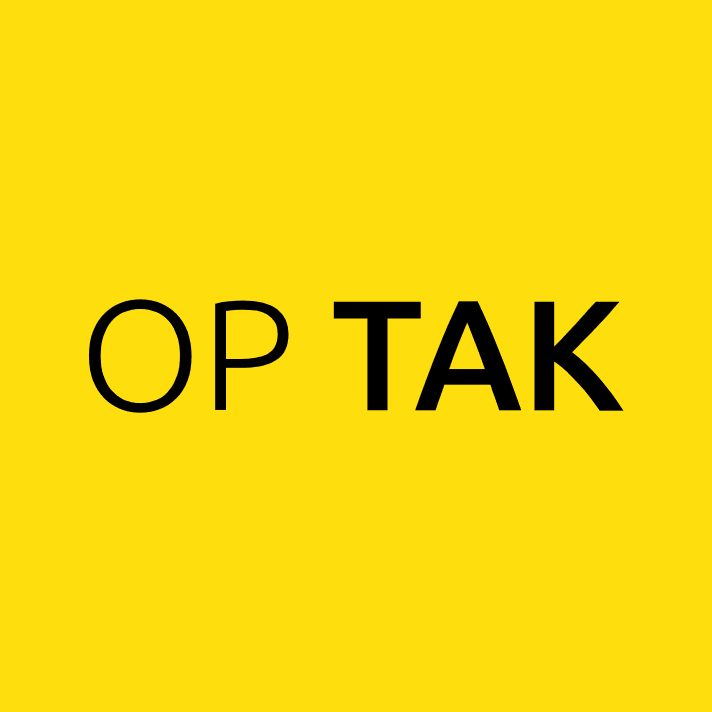 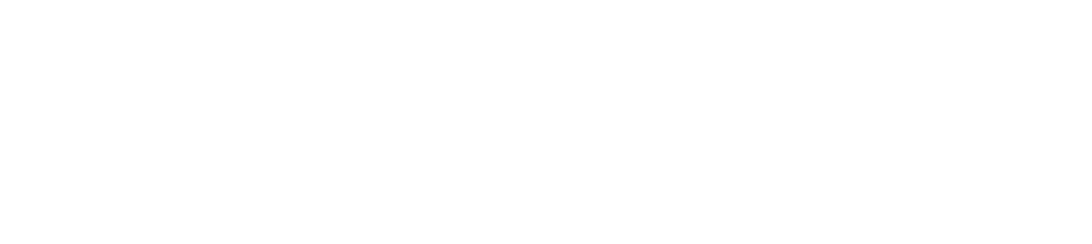 Priorita 1
Mgr. Petr Filipi ředitel odboru digitalizace a internetu Ministerstvo průmyslu a obchodu
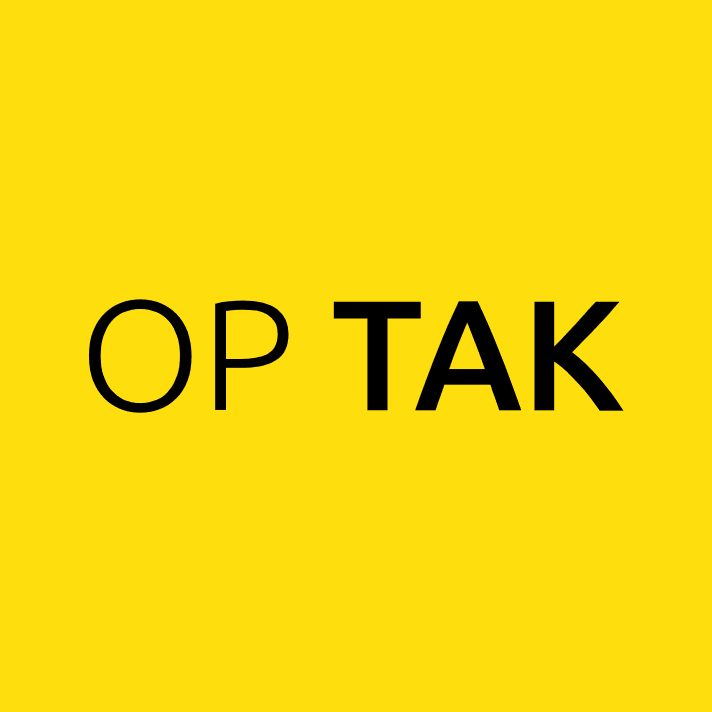 Specifický cíl 1.1
Novinky
Ukončování příjmu žádostí
PRR/MRR
Aplikace – vývoj digitálních řešení – výzva II.
Vyhlášení výzvy: 5. 2. 2025
Zahájení příjmu žádostí o podporu: 20. 2. 2025
Podporovaná aktivita
Experimentální vývoj inovativních digitálních řešení ve specifických podporovaných oblastech (AI, ML, kybernetická bezpečnost, pokročilé technologie ve zdravotnictví a další viz příloha č.10)	
Způsobilé výdaje
externí služby – smluvní výzkum, poradenské služby VaV využité pro účely projektu, max. ve výši 40 %
osobní náklady – mzdy a pojistné pracovníků výzkumu a vývoje, techniků a ostatního technického podpůrného personálu v rozsahu nezbytném pro účely projektu.
paušální náklady (dodatečné režijní náklady) a ostatní provozní náklady ve výši 20 % rozpočtu, jakými jsou např. náklady na hardware, náklady na software, pořízení digitálních produktů potřebných pro projektu
Maximální a minimální výše dotace: 3 - 50 mil. Kč
Alokace: 1,5 mld. Kč
Termín ukončení příjmu žádostí o podporu: 20. 5. 2025
Počet aktuálně podaných projektů: 7 žádostí s dotací 117 mil. Kč
Inovace – výzva III.
Vyhlášení výzvy 4. 2. 2025
Zahájení příjmů žádostí o podporu: 18. 2. 2025
Podporované aktivity
	a) Zvýšení technických a užitných hodnot výrobků, technologií a služeb (produktová inovace)
 	b) Zvýšení efektivnosti procesů výroby a poskytování služeb (procesní inovace)
Způsobilé výdaje
	a) Technologie (Článek 14 GBER)
	b) Software a data (Článek 14 GBER)
	c) Práva k užívání duševního vlastnictví (Nařízení Komise (EU) č. 2023/2831 o de minimis)
	d) Certifikace produktů (Nařízení Komise (EU) č. 2023/2831 o de minimis)
Maximální a minimální výše dotace: 1- 80 mil. Kč
Alokace: 1,5 mld. Kč
Termín ukončení příjmu žádostí o podporu: 30. 5. 2025
Počet podaných projektů k 24.3.2025: 4 , požadovaná dotace 63,5 mil. Kč
Ve 4. Q 2025 bude vyhlášena výzva IV. Inovace
Inovační vouchery – výzva IV.
Vyhlášení výzvy 17. 3. 2025
Zahájení příjmů žádostí o podporu: 31. 3. 2025
Podporované aktivity
	Nákup poradenských, expertních a podpůrných služeb v oblasti inovací žadatele od organizací pro výzkum
	a šíření znalostí nebo akreditovaných subjektů s cílem zahájení či zintenzivnění inovačních aktivit
	žadatelů - malých a středních podniků.
	Způsobilé výdaje
Způsobilé výdaje, které si může žadatel nárokovat od organizace pro výzkum a šíření znalostí:
	Poradenské, expertní a podpůrné služby v oblasti inovačních aktivit žadatele, tj. zejména měření,
	diagnostika, testování, zkoušky, rozbory, analýzy, ověřování, certifikace produktu, výpočty, návrhy
	nových systémů, technologických postupů, unikátních konstrukčních řešení, modelování, vývoj softwaru,
	hardwaru, aplikace, materiálu, zařízení, prvků systému, prototypu, funkčního vzorku v souvislosti s
	vývojem nebo zaváděním nového produktu (výrobku, služby nebo procesu), optimalizace procesů,
	vlastností výrobků, služeb, metod.
Způsobilé výdaje, které si může žadatel nárokovat od akreditovaného subjektu: 
	Služby, na které je daný akreditovaný subjekt akreditován – tudíž oblasti, které má uvedeny v příloze svého osvědčení o
	akreditaci. V případě zkušební laboratoře se jedná o testování, měření a zkoušky. V případě certifikačního
	orgánu certifikující produkty o certifikace produktů.
Maximální a minimální výše CZV: 100 000- 2 mil. Kč
Alokace: 250 mil. Kč
Termín ukončení příjmu žádostí o podporu: 30. 4. 2026
Potenciál – výzva II.
Vyhlášení výzvy: 9. 10. 2024
Zahájení příjmu žádostí o podporu: 23. 10. 2024
Podporovaná aktivita
Založení nebo rozšíření center průmyslového výzkumu, vývoje a inovací spočívající v pořízení technologií, zařízení a jiného vybavení nezbytného pro zajištění výzkumných a vývojových aktivit.
Způsobilé výdaje
Dlouhodobý hmotný majetek
Dlouhodobý nehmotný majetek (patenty, licence, know-how, software - max. do výše 50 % celkových způsobilých výdajů projektu).
Investice do budov – novostavby a stavební úpravy (max. do výše 40 % celkových způsobilých výdajů projektu)
Maximální a minimální výše dotace: 2 - 100 mil. Kč
Alokace: 2 mld. Kč
Termín ukončení příjmu žádostí o podporu: 20. 5. 2025
Počet aktuálně podaných projektů: 13
Ve 4Q 2025 bude vyhlášena výzva III.
Proof of Concept – výzva II.
Vyhlášení výzvy: 10. 4. 2024
Zahájení příjmu žádostí o podporu: 25. 4. 2024
Podporované aktivity
	a) aktivity související s ověřením technické proveditelnosti a komerčního potenciálu výzkumu a vývoje s cílem zavedení nového produktu/technologie/služby na trh
 	b) aktivity směřující k dopracování výzkumu a vývoje do finální fáze a k přípravě jeho komercializace
Způsobilé výdaje
Aktivita a): osobní náklady, náklady na smluvní výzkum, konzultační a externí odborné služby, dodatečné režijní a ostatní provozní náklady
Aktivita b): 
osobní náklady, 
náklady na smluvní výzkum, konzultační a externí odborné služby, 
dodatečné režijní a ostatní provozní náklady, náklady na vyslání vysoce kvalifikovaných pracovníků z organizace pro výzkum a šíření znalostí, 
poplatky související s řízením o udělení národního patentu, mezinárodní přihlášce podle PCT nebo udělení evropského patentu podle EPC včetně nákladů na služby patentových zástupců, 
náklady na poradenské a podpůrné služby v oblasti inovací, 
investice do nehmotného a hmotného majetku
Maximální a minimální výše celkových způsobilých výdajů: 
Aktivita a) 1 - 10 mil. Kč
Aktivita b) 1 – 50 mil. Kč
Alokace: 250 mil. Kč
Termín ukončení příjmu žádostí o podporu: 24. 9. 2024
Počet aktuálně podaných projektů: 140
17. 4. bude vyhlášena výzva III. (posun vyhlášení kvůli úpravě modelu hodnocení a rozdělení alokace na přechodové a méně rozvinuté regiony)
Služby infrastruktury – ITI – výzva I.
Vyhlášení výzvy: 15. 9. 2023
Zahájení příjmu žádostí o podporu: 29. 9. 2023
Podporované aktivity (výzva je zaměřena na podporu integrovaných projektů naplňujících integrované územní investice)
	a) Poskytování služeb inovačním podnikům – MSP
 	b) Rozšíření prostor a modernizace otevřené VaI infrastruktury včetně pořízení nového vybavení nebo budování nové otevřené VaI infrastruktury.
Způsobilé výdaje
Aktivita a): 
osobní náklady spojené s poskytováním specializovaných služeb konečným příjemcům, externí specializované služby, dlouhodobý hmotný a nehmotný majetek, marketing a propagace, náklady na smluvní výzkum, konzultační a externí odborné služby, režijní náklady
Aktivita b): 
dlouhodobý hmotný majetek (výzkumná zařízení, vybavení VaI infrastruktury, pozemky, novostavby, technické zhodnocení staveb)
dlouhodobý nehmotný majetek (patenty, licence, know-how, software)
režijní náklady
Maximální a minimální výše dotace: 
Aktivita a) 20 - 30 mil. Kč
Aktivita b) 10 – 250 mil. Kč
Alokace: 1,5 mld. Kč
Termín ukončení příjmu žádostí o podporu: 1. 11. 2024
Počet podaných projektů: 12

17. 4. 2025 bude vyhlášena výzva II. (kombinovaná pro individuální i ITI projekty)
Spolupráce – klastry – výzva II.
Vyhlášení výzvy: 11. 4. 2024
Zahájení příjmu žádostí o podporu: 25. 4. 2024
Podporované aktivity
 Kolektivní výzkum: výzkumné a vývojové aktivity, odpovídající inovačním potřebám podniků daného průmyslového     	odvětví nebo specifické technologické oblasti
 Sdílená infrastruktura: Založení/rozvoj a vybavení centra klastru
Rozvoj inovačního klastru: Rozšiřování klastru a zvyšování kvality jeho řízení, zavádění pokročilých technologií, sdílení znalostí a internacionalizace
Způsobilé výdaje
Aktivita a): osobní náklady, smluvní výzkum, konzultační služby, materiál, režijní náklady
Aktivita b): stroje a zařízení včetně hardware a sítí, software a data, práva duševního vlastnictví
Aktivita c): osobní náklady a cestovné, služby poradců, expertů a studie, marketing a propagace, semináře, konference, nájemné, režijní náklady, náklady na získání známky excelence ESCA
Maximální a minimální výše celkových způsobilých výdajů: 2 - 40 mil. Kč dle aktivity a typu klastru
Alokace: 500 mil. Kč
Termín ukončení příjmu žádostí o podporu: 5. 4. 2025 (bude prodloužen příjem pouze pro mezinárodní projekty v síti Cornet do 30. 10. 2025)
Počet aktuálně podaných projektů: 21
Partnerství znalostního transferu – výzva II.
Vyhlášení výzvy: 9. 4. 2024
Zahájení příjmu žádostí o podporu: 25. 4. 2024
Podporované aktivity
	a) zavádění pokročilých technologií v podniku
 	b) vývoj/inovace nových produktů a služeb nebo inovace procesu při vývoji a zavádění nových produktů a služeb včetně designu
	c) zlepšení výrobních a/nebo podnikových procesů včetně procesu produktové certifikace
Způsobilé výdaje
MSP: hardware a sítě, stroje a zařízení, software a data, osobní náklady, režijní výdaje
Znalostní organizace (partner): osobní náklady, semináře a workshopy, služby expertů, přístup k informacím, databázím, režijní výdaje
Maximální a minimální výše celkových způsobilých výdajů: 1,5- 12 mil. Kč
Alokace: 250 mil. Kč
Termín ukončení příjmu žádostí o podporu: 9. 4. 2025
Počet aktuálně podaných projektů: 24
V červnu 2025 bude vyhlášena výzva III.
Technologické platformy – výzva II.
Vyhlášení výzvy: 28. 6. 2024
Zahájení příjmu žádostí o podporu: 15. 7. 2024
Podporovaná aktivita
Podpora koordinačních činností technologické platformy při vytváření a implementaci strategií směřujících k digitální a zelené transformaci průmyslu, které umožní podnikům reagovat na společné výzvy, potřeby a požadavky spojené s přechodem na digitální a zelené technologie v průmyslu a dále aktivity směřující k rozvoji a posílení mezinárodní konkurenceschopnosti a technologického rozvoje oboru
Způsobilé výdaje
osobní náklady, 
HW a SW, 
služby poradců, expertů a studie, 
semináře, konference, 
marketing a propagace, 
nájemné, 
režijní náklady
Maximální a minimální celkových způsobilých výdajů: 2 - 10 mil. Kč
Alokace: 100 mil. Kč
Termín ukončení příjmu žádostí o podporu: 11. 11. 2024
Počet aktuálně podaných projektů: 12
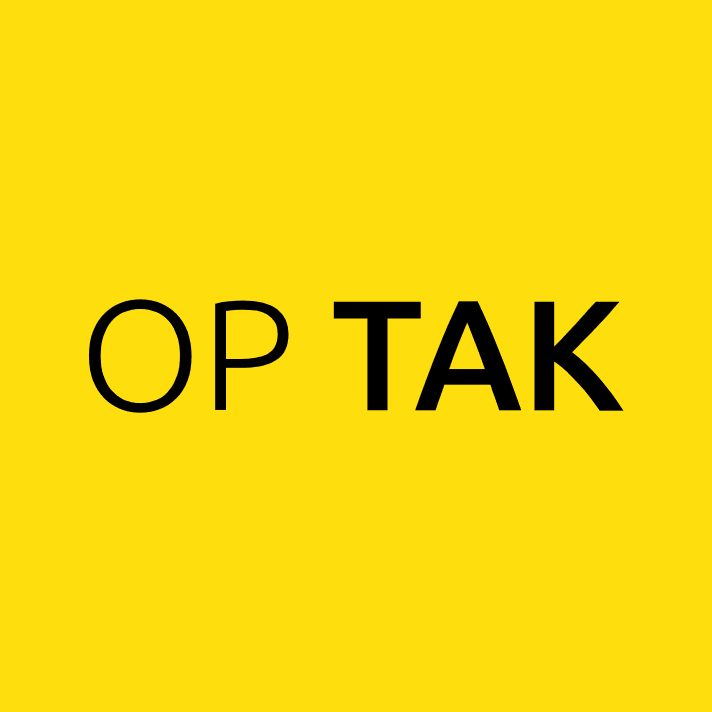 Specifický cíl 1.2
výzva: Digitální podnik – Technologie 4.0
Vyhlášení výzvy: 4Q. 2025
Zahájení příjmů žádostí: 4Q. 2025
Aktivita
Digitální transformace MSP prostřednictvím převážně nákupu a implementace pokročilých nevýrobních technologií s poměrem (30% vs. 70%) na výrobní technologie.
Způsobilé výdaje
Technologie (HW/SW/služby) potřebné k digitální transformaci firmy. Logistické a skladové technologie. Vnitropodniková konektivita (včetně senzorových sítí). Kybernetická bezpečnost. Práce s daty a datová integrace. Komunikační a identifikační infrastruktura. Robotizace, automatizace, aditivní technologie, měření. Predikce poruch a optimalizace údržby. Vytvoření digitálního dvojčete. Jednorázová školení zakončená certifikací a pomůcky nezbytné pro získání mezinárodních certifikátů v oboru IT a ekologické udržitelnosti budov. BIM a CDE systémy. 
ZV: 2 mil. Kč – 35 mil. Kč dle klíčových aktivit
Alokace: 1 mld. Kč
Termín ukončení příjmu: 1. 12. 2025
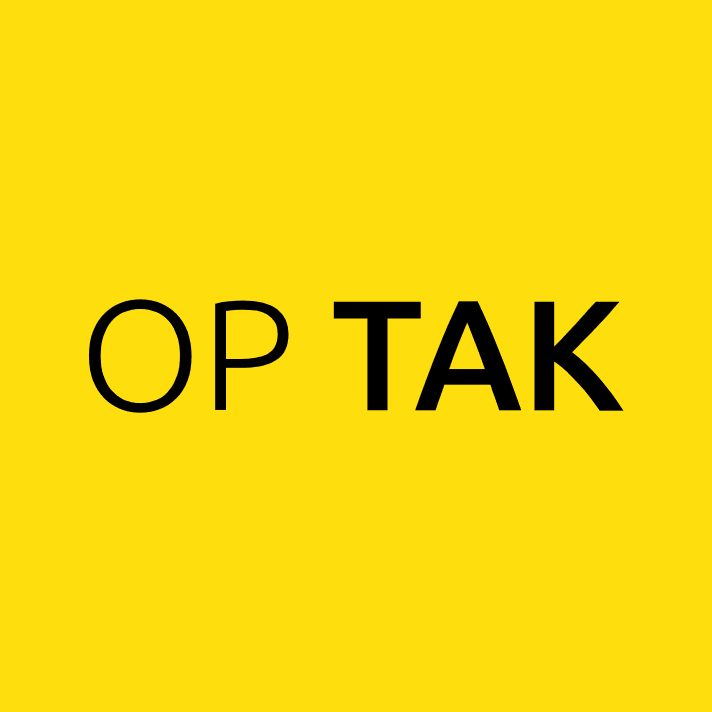 Priorita 2Specifický cíl 2.1Posilování udržitelného růstu a konkurenceschopnosti malých a středních podniků
Poradenství – výzva II.
Vyhlášení výzvy: 11. 3. 2025
Zahájení příjmů žádostí: 2. 4. 2025
Aktivita
a) Nákup externích poradenských služeb zacílených na získání nových certifikátů potřebných pro podnikání a průmysl (certifikace výrobků, procesů, systémů řízení atd.).
b) Pořízení externích poradenských služeb zaměřených na zpracování Digitálního auditu.
c) Získání externích poradenských služeb zaměřených na zpracování Cirkulárního auditu.
ZV: 100 tis Kč – 3 mil. Kč dle klíčových aktivit
Alokace: 150 mil. Kč
Termín ukončení příjmu: 1. 12. 2025
Marketing – odborné služby pro start-upy – výzva I.
Vyhlášení výzvy: 17. 3. 2025
Zahájení příjmů žádostí: 9. 4. 2025
Aktivita
Rozvoj a rozšíření podnikatelské činnosti
Posílení finančních či manažerských kompetencí
Zvýšení kvality a efektivity výroby a služeb s důrazem na růst tržního potenciálu
Účast start-upů v zahraničních akcelerátorech
ZV: 0,5 mil. Kč – 4,9 mil. Kč
Alokace: 150 mil. Kč
Termín ukončení příjmu: 30. 9. 2025
Výzva aplikuje nepřímé náklady 7 % ze ZV
KONEC DĚKUJI ZA POZORNOSTpetr.filipi@mpo.gov.cz